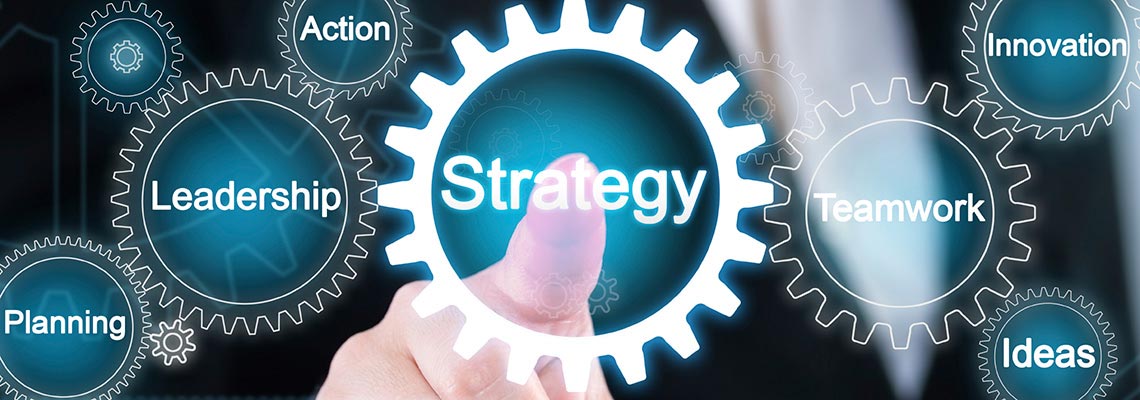 Vets  in  Business  Tour
Step  Up  Free

Quali  Opportunità  di  Business  per  la  Professione  Veterinaria?
Come  Far  Crescere  la  Propria  Attività  in  Un  Mondo  in  Continua  Evoluzione

Dr. Sandro Barbacini  e  D.ssa  Simona  Prandi
Trainers Certificati Presso Blair Singer Training Academy

Concetti  di  Imprenditorialità  per  il  Medico Veterinario
Trasformare  il  Proprio  Lavoro  in  Un  Business  di  Successo
Come  Vendere  al  Meglio  i  Propri  Servizi
Creare  e  Gestire  Un Team

16 ggiov31 Maggio 2018  2018  
Ordine dei Medici Veterinari di Rovigo,  Via  Silvestri 6,  Rovigo
dalle ore 20,30 – alle 22,30